Phénomènes observale
Fait par Alec Duperron
Étoiles filantes dans la mésosphère
Aurores boréales dans la thermosphère
Provinces
MRC
Localité
1.
2.
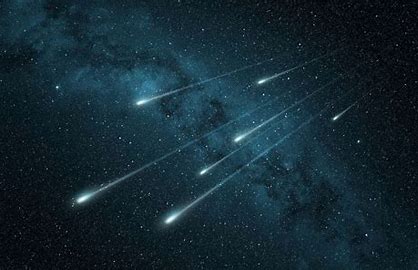 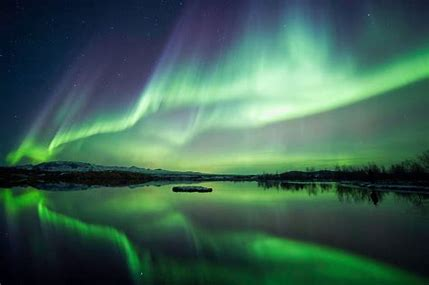 3. QC, MTL, USA
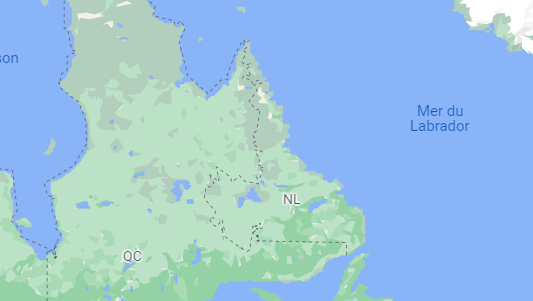 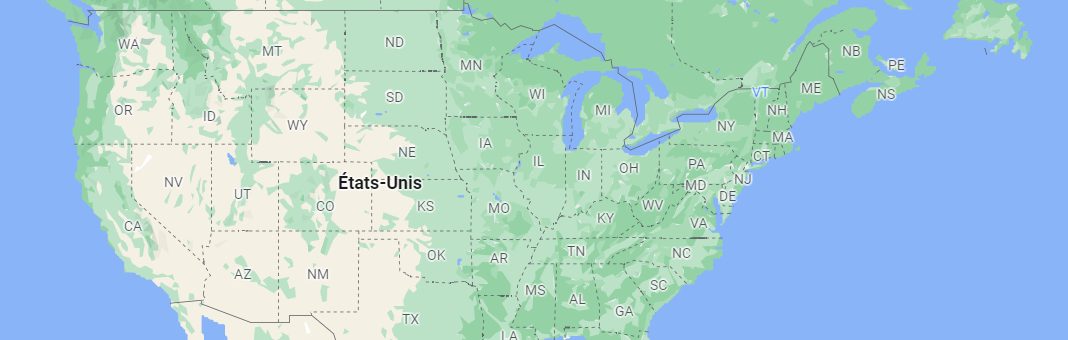 ST-George-STE-Marie
Ave. Robert-Cliché (ESV)